ADATBÁZISAINK
Osiris Kiadó
Osiris kiadó
siris kiadó
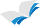 2023.03.27.
Készítette:  Beckné Csehi Mónika, Terhes-Tóth Bettina
Tartalomjegyzék
Általános tudnivalók
Kapcsolódás karhoz, tanszékhez
Dokumentumtípusok
Keresési, szűrési lehetőségek
Kiegészítő / extra funkciók
Szerzői profil / felhasználói fiók
Gyakorlati példák
Általános tudnivalók
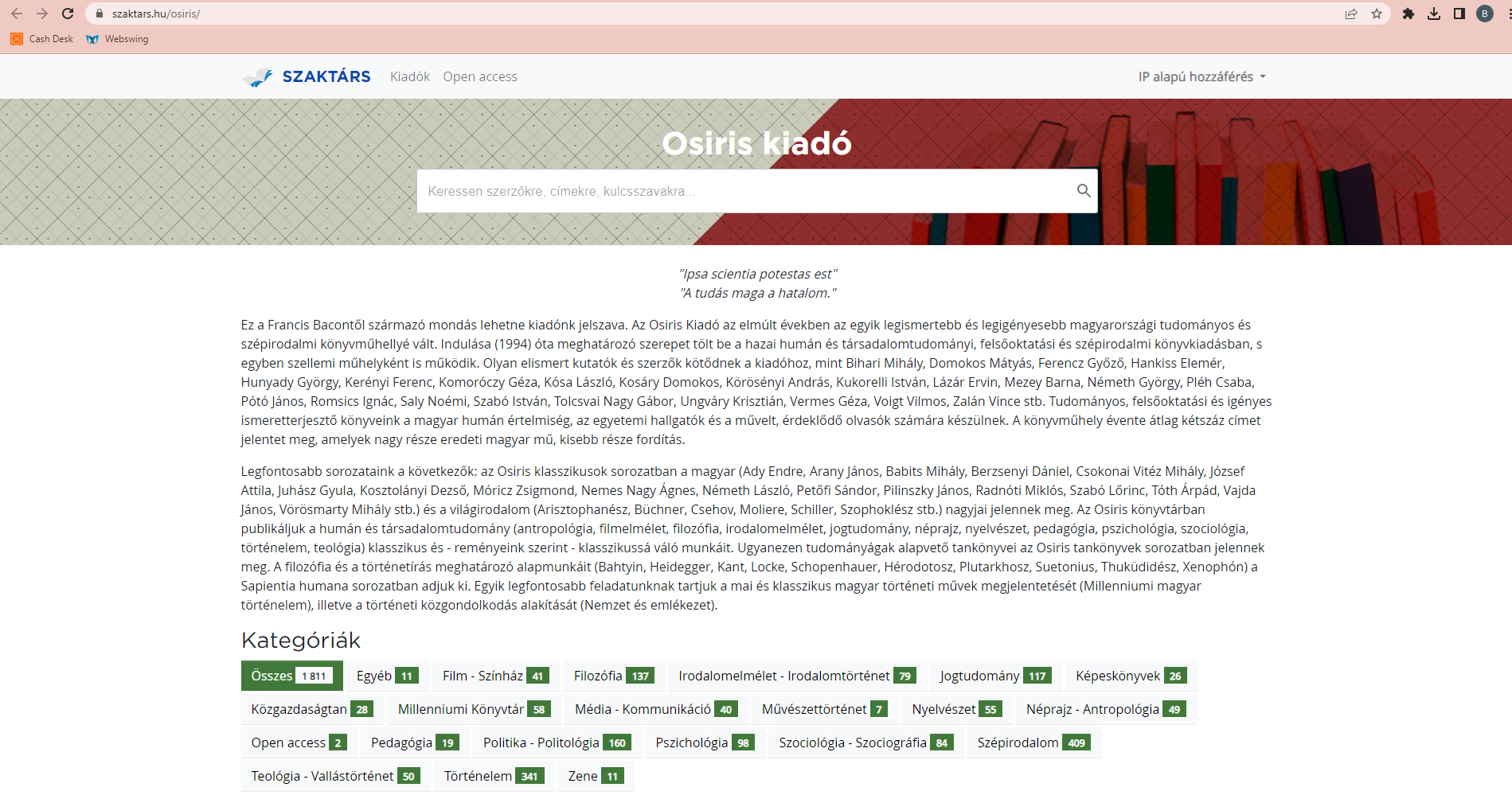 Kapcsolódás karhoz, tanszékhez
Dokumentumtípusok
Könyvek
Humán és társadalomtudományi
Felsőoktatási
Szépirodalmi
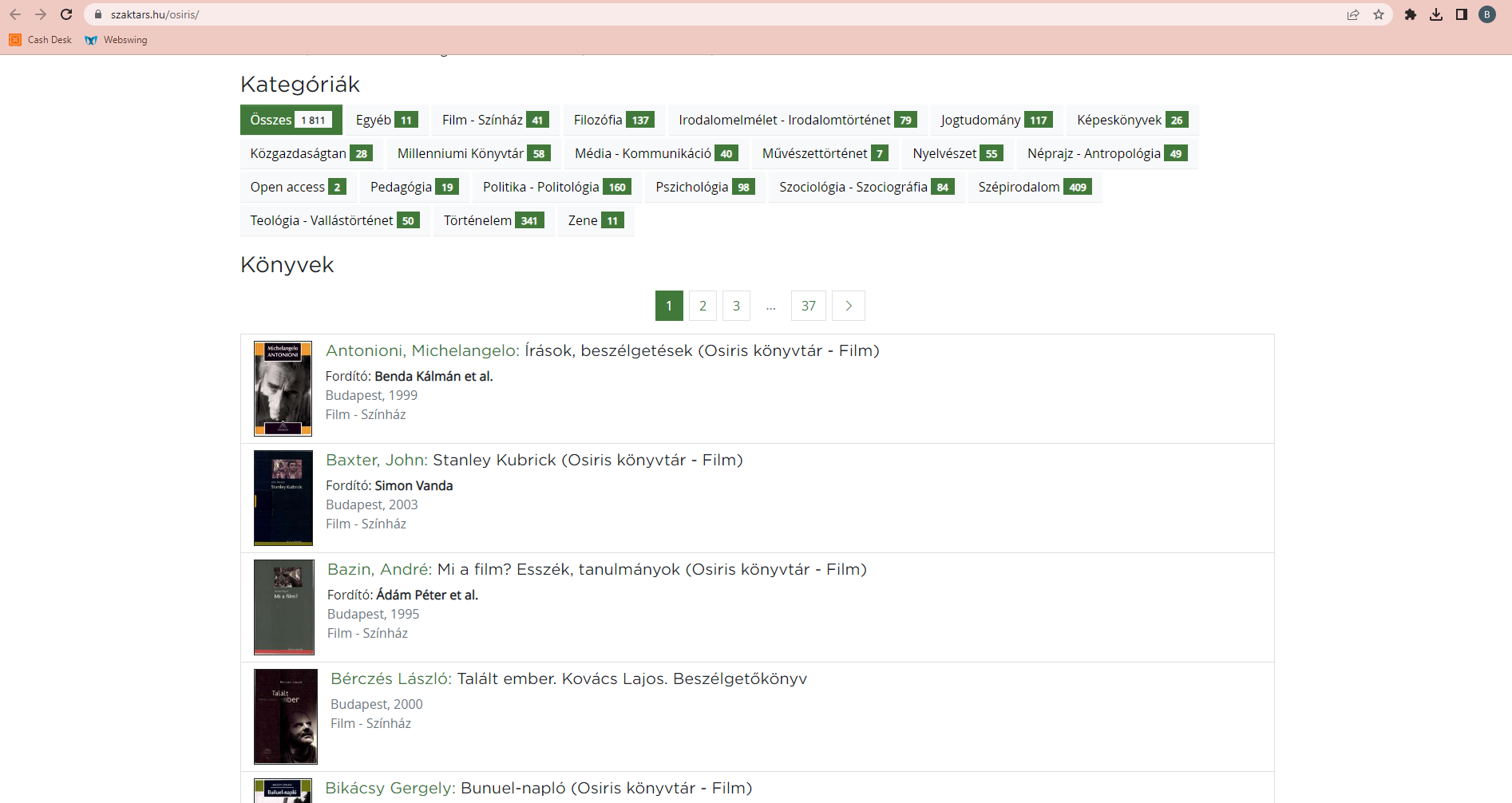 Keresési, szűrési lehetőségek
Szerzőre
Címre
Kulcsszóra (teljes szövegben is)
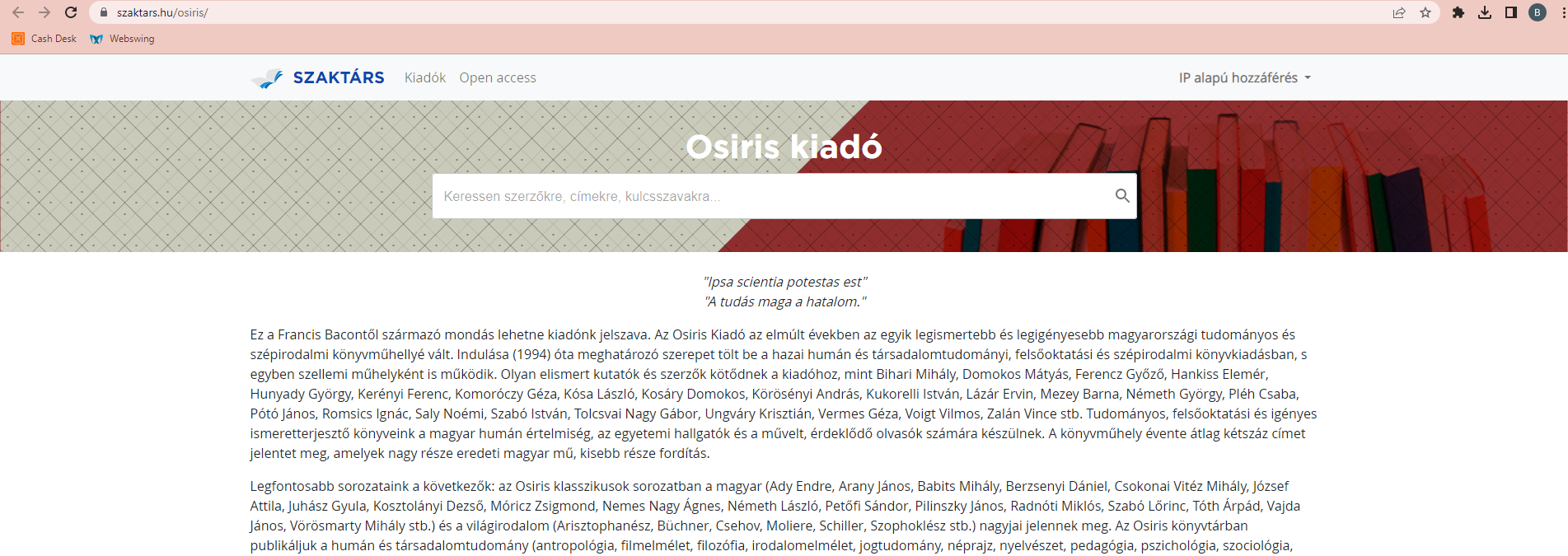 Szűrési lehetőségek:
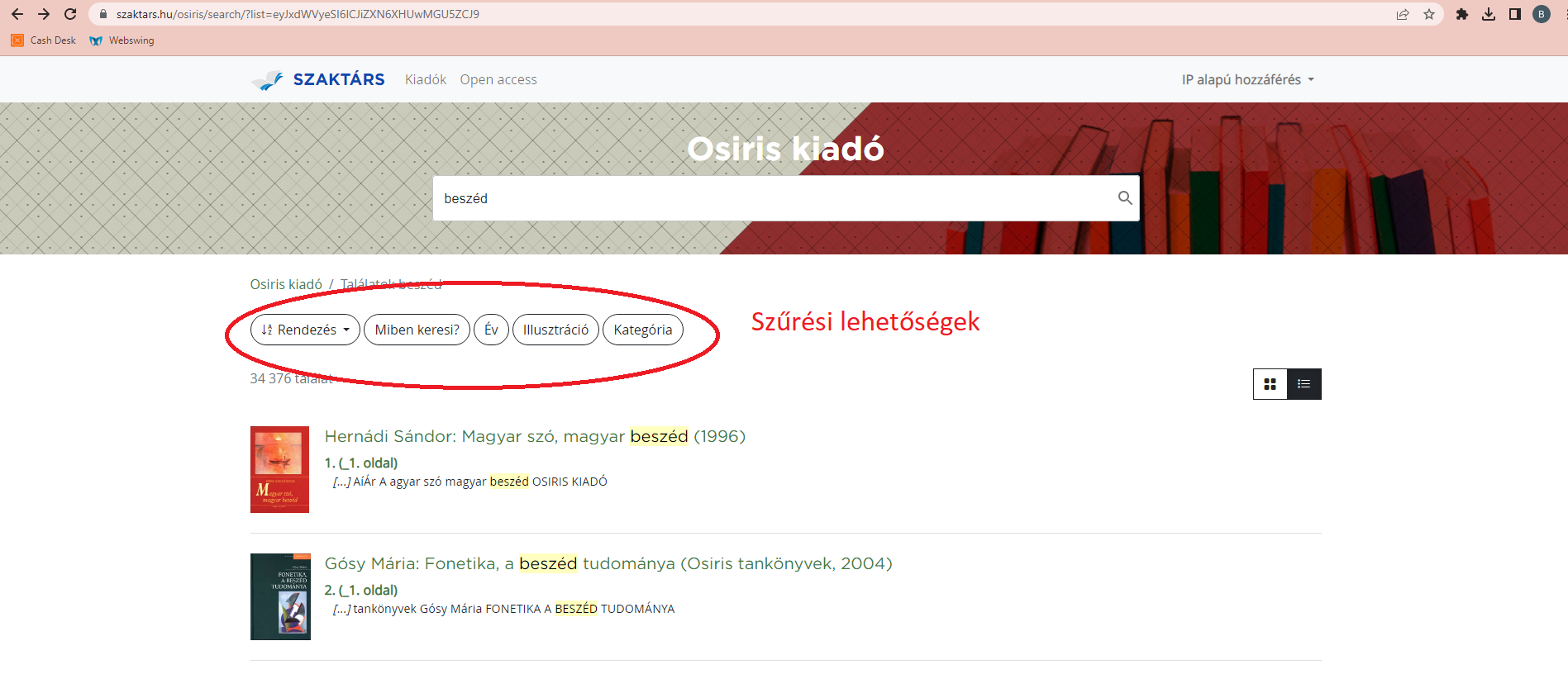 Kiegészítő / extra funkciók
Oldalak mentése
Oldal elrendezés, igazítás, forgatás
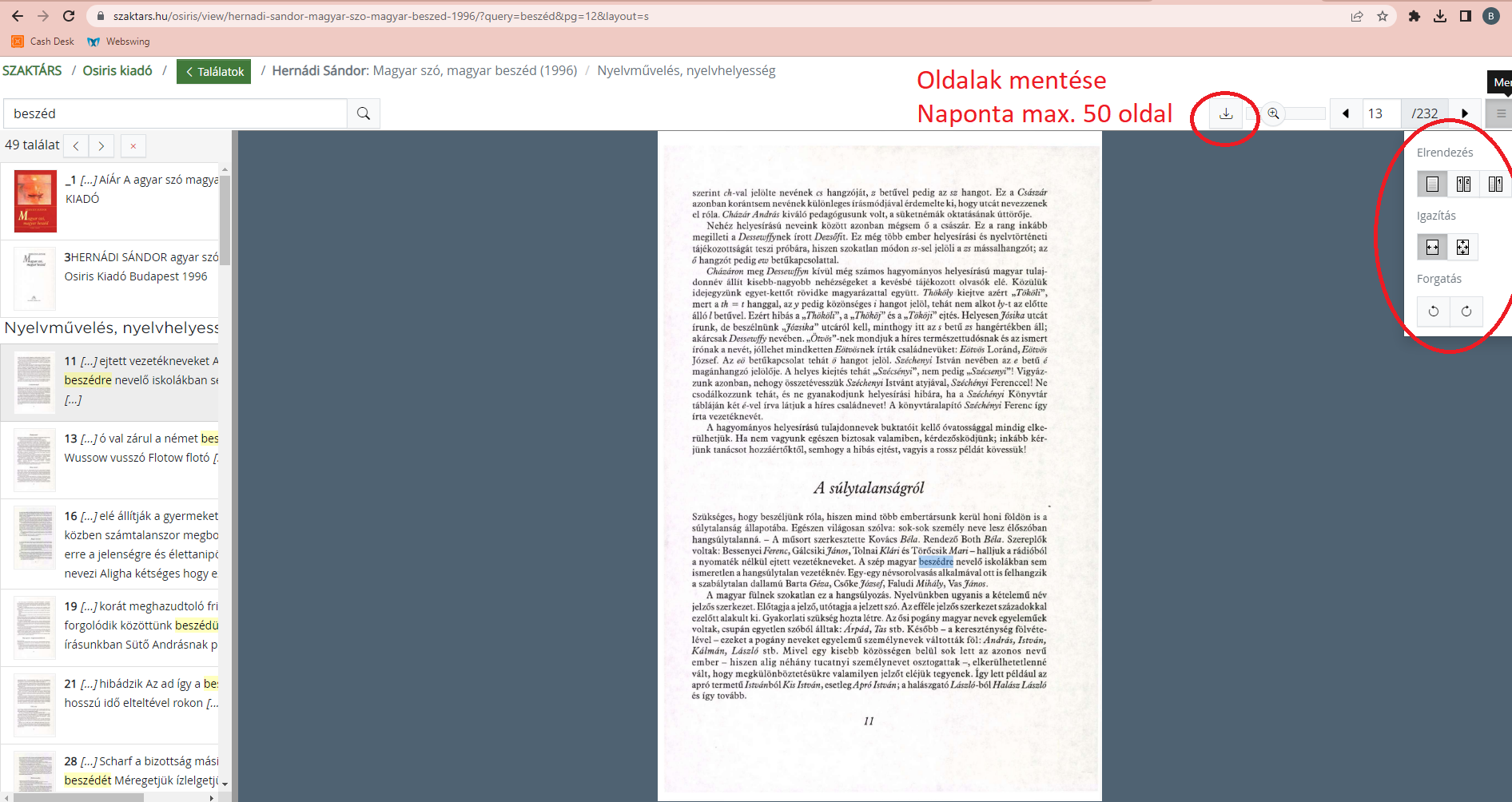 Szerzői profil / felhasználói fiók
Külön felhasználói fiók nem hozható létre.
Gyakorlati példák
https://www.szaktars.hu/osiris
Köszönjük a figyelmet!
Beckné Csehi Mónika
beckne.csehi.monika@sze.hu
Terhes-Tóth Bettina
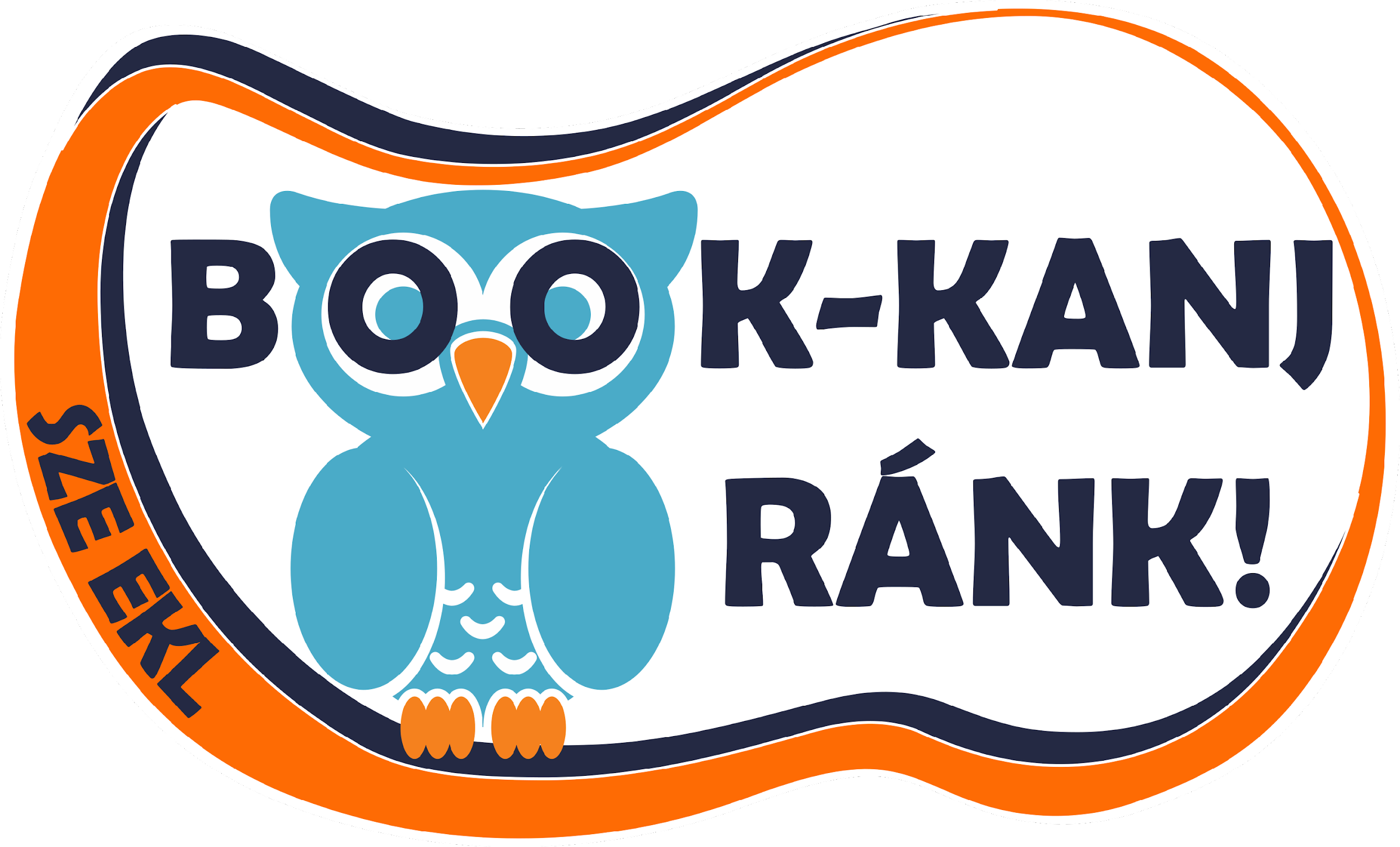